1. Посмотрите на изображенную картинку, и ориентируясь на свое первое впечатление, дайте ответ.
Вы увидели по вертикали «12 13 14».
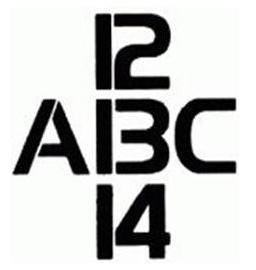 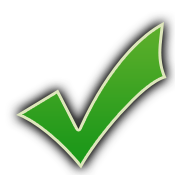 Вы увидели по горизонтали «АВС».
2. Вы легко назовете минимум 10 компонентов, из которых состоит 
ваш компьютер?
Да.
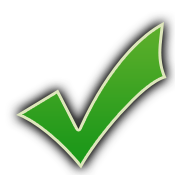 Нет.
3. Твой любимый предмет в школе…
Математика, физика ...
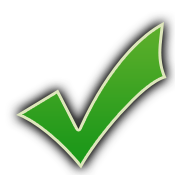 История, обществознание…
4. Построить чертеж
 (или понять, что изображено на чертеже) не составит для меня труда.
Да.
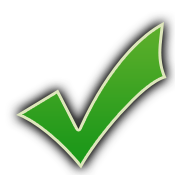 Нет.
5. Предпочитаю работу переводчика, нежели программиста.
Нет.
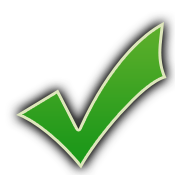 Да.
6. Специалист по защите информации или юрисконсульт?
Специалист по защите информации.
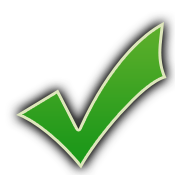 Юрисконсульт.
7. Мне не составит труда составить алгоритм поведения, решения задачи.
Да, верно.
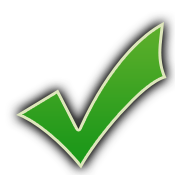 Нет, неверно.
8. Часто выбираете вещи или книги импульсивно, полагаясь на 
их внешний вид?
Нет.
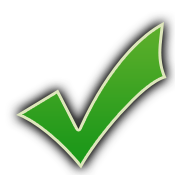 Да.
Цель  урока: Знакомство со структурой табличного процессора MS Excel.
Тема учебного занятия: «Возможности табличного процессора».
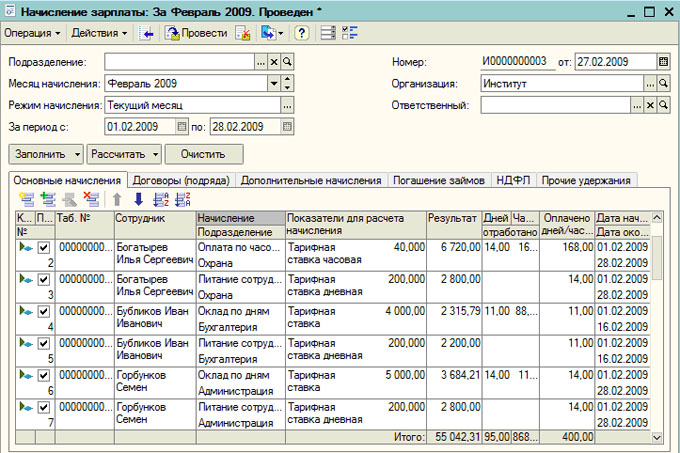 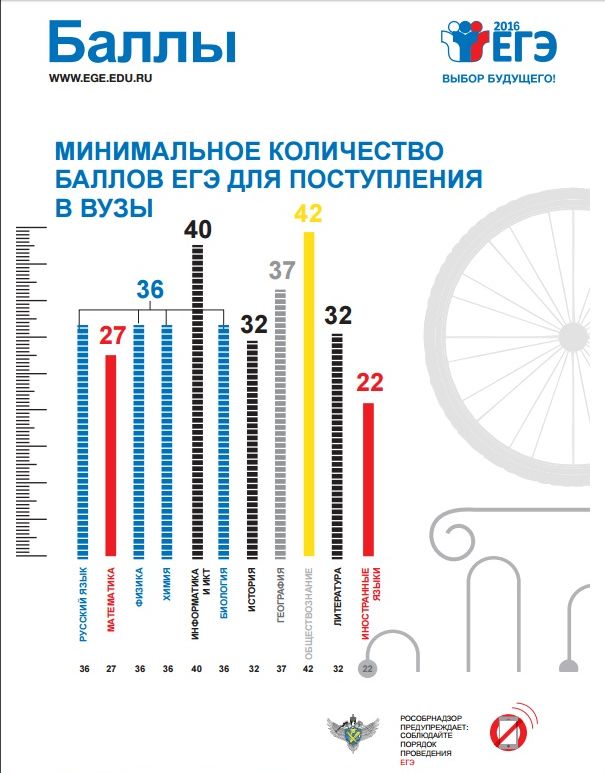 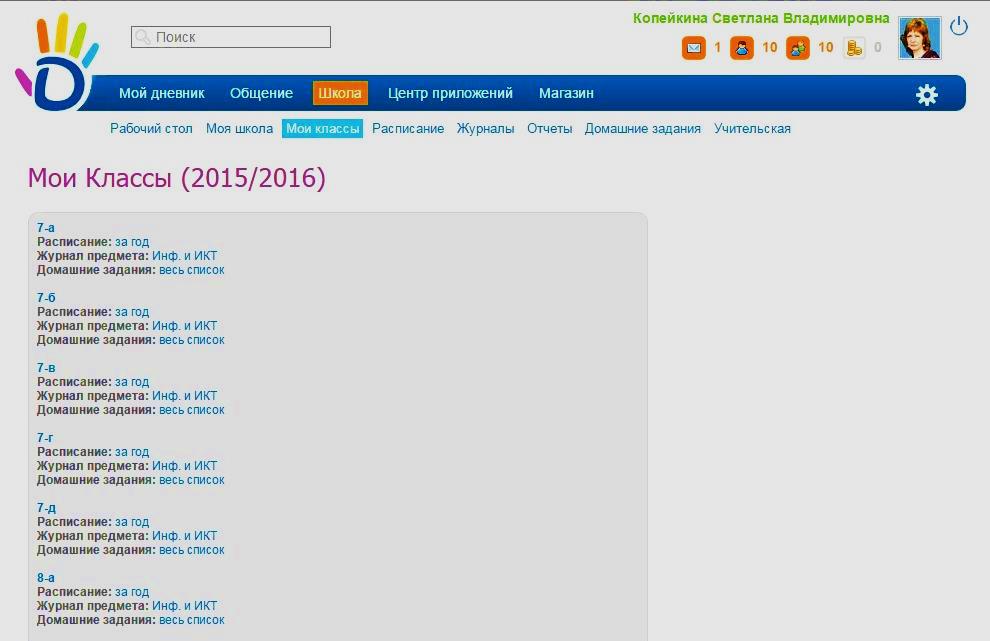 1. Сегодня я узнал …
2. Теперь я могу …
3. Было трудно …
4. Полученные  знания я могу 
применить в …